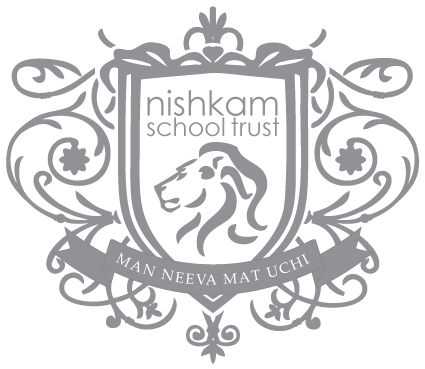 Welcome to the Nishkam Science: Chemistry department
More than Academic Excellence | More than a School | More than ‘Self’
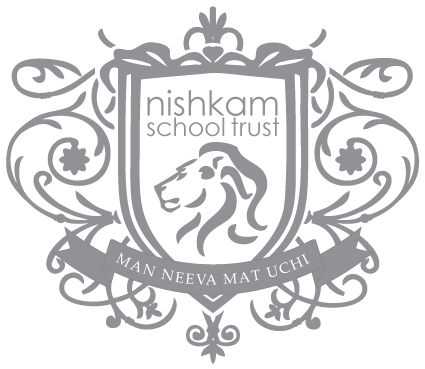 Head of Department welcome
Welcome to chemistry! 
I am Mrs Riaz, faculty leader and subject leader for chemistry. 
I have a background in materials science and a love for chemistry (obviously). I teach all year groups (7-13) and have been at Nishkam for 3 years.
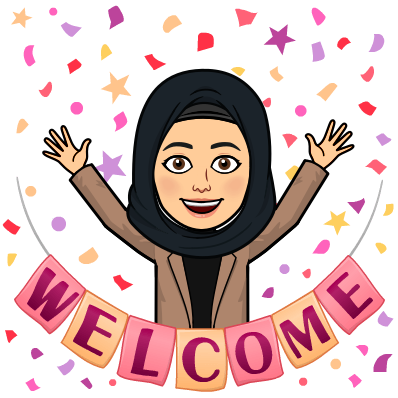 More than Academic Excellence | More than a School | More than ‘Self’
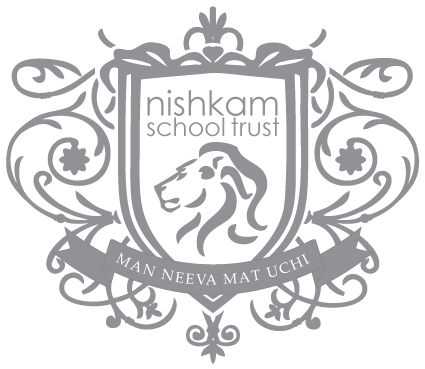 Meet the department
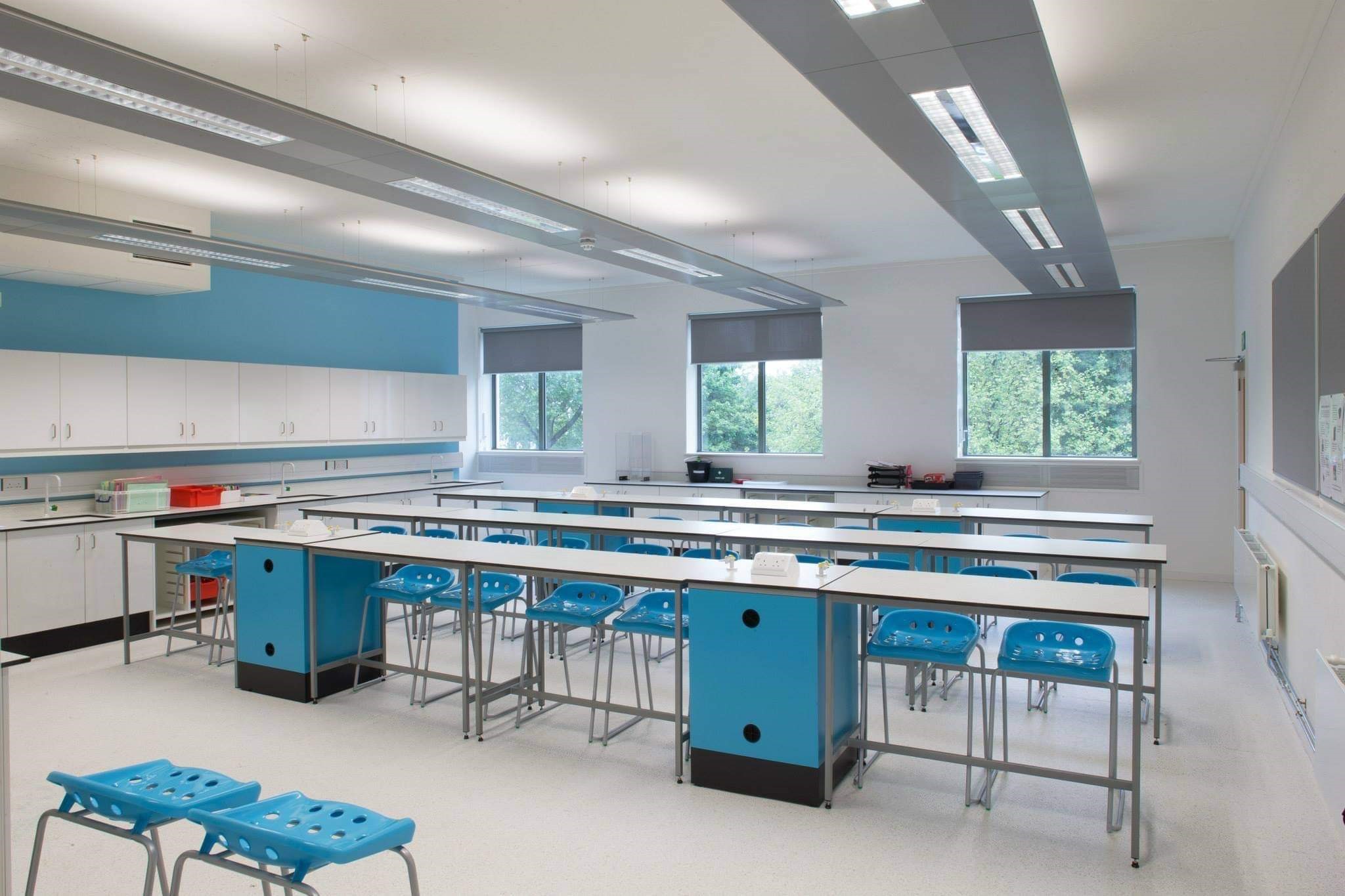 Mrs Riaz: Head of Department
Mrs Ridley: Teacher of Chemistry
Miss Shabbir: Teacher of Chemistry
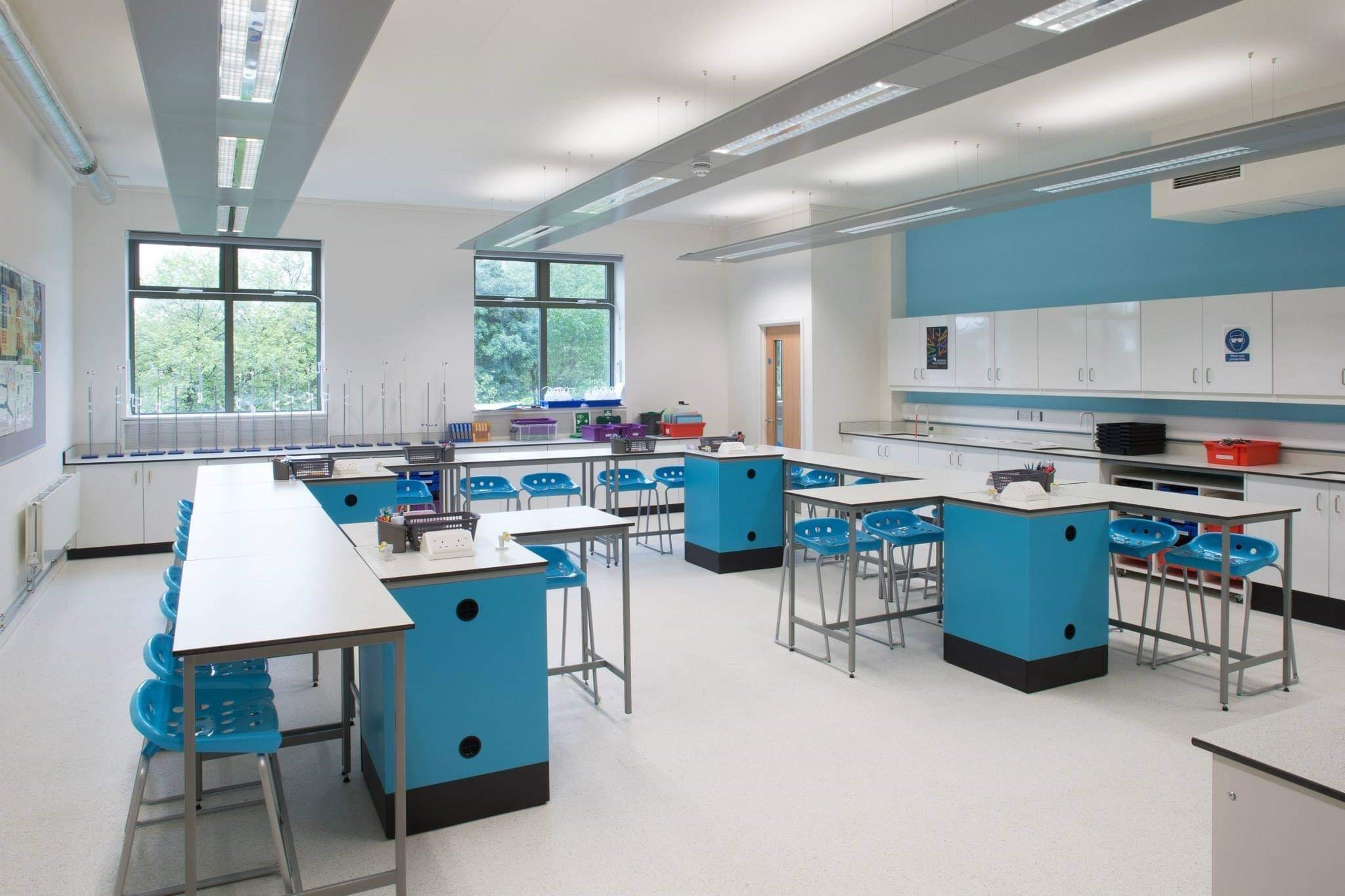 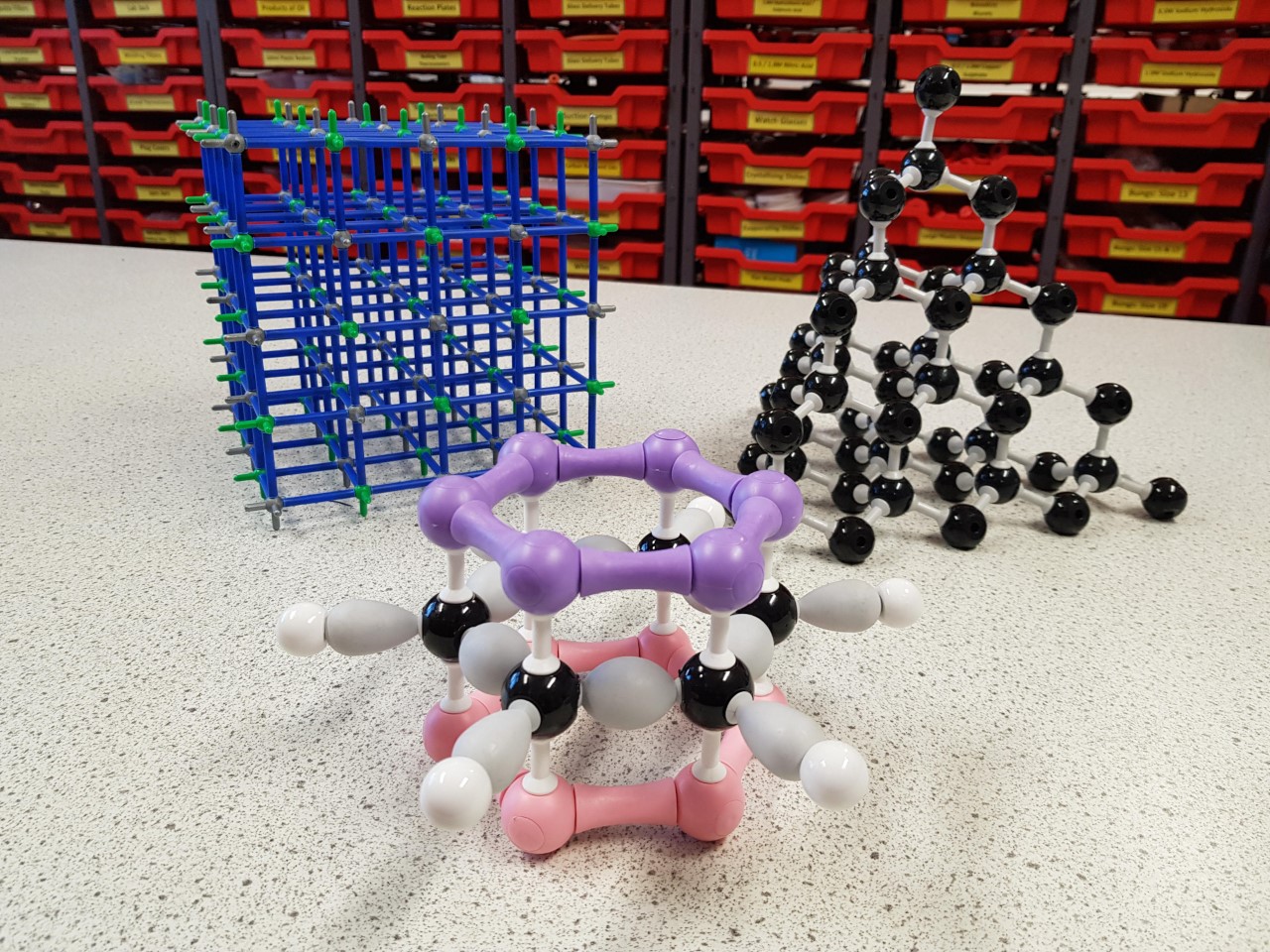 More than Academic Excellence | More than a School | More than ‘Self’
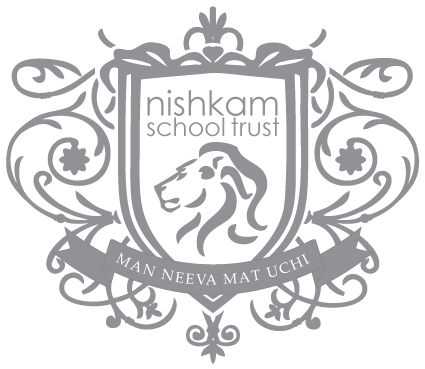 What you can expect in your chemistry lessons
6 Lessons per week
Pre-read activity before lesson
Consolidation of topic e.g. practical's, practice questions
Exam question as homework and further reading

Lessons will be…
Challenging
Thought provoking
Critically think like a chemist
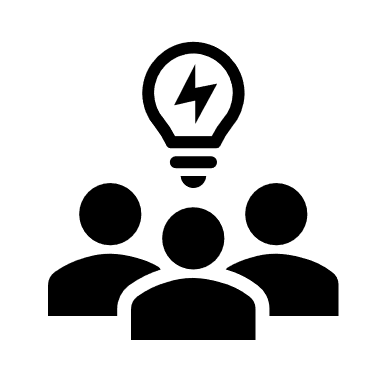 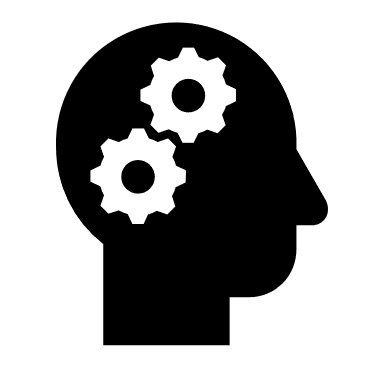 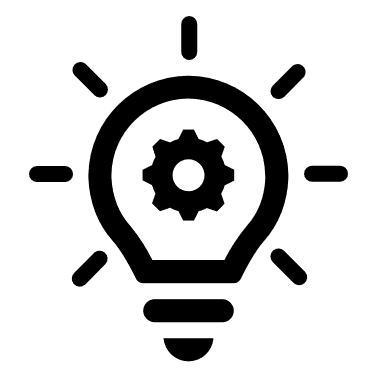 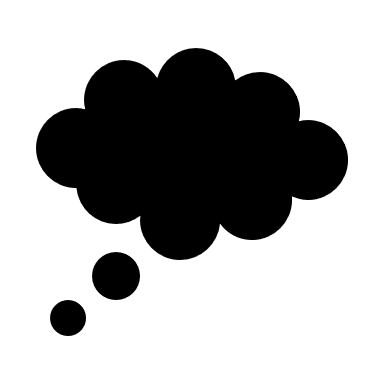 More than Academic Excellence | More than a School | More than ‘Self’
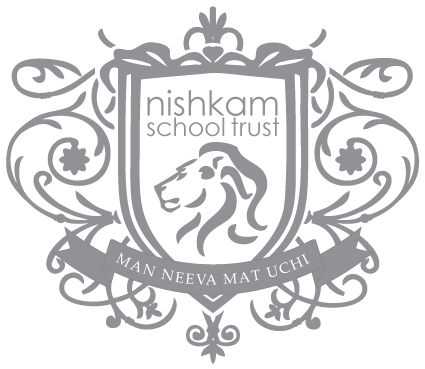 What you will study in Chemistry
Understand the fundamentals of life….
Concepts which get you thinking about…

Why are the resources on Earth becoming depleted?
How to synthesise Aspirin?
How to design, construct and analyse a practical?

Our AIM: Make sense of the awe around us
More than Academic Excellence | More than a School | More than ‘Self’
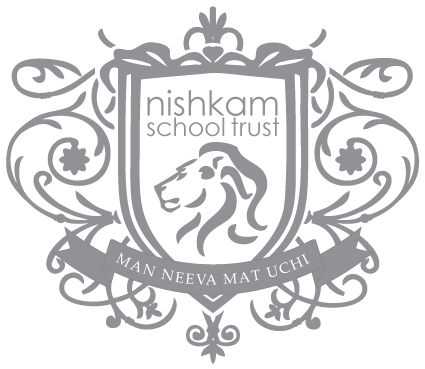 What you will study in Chemistry
Students study 3 topics:

Physical Chemistry
This is the study of macroscopic, atomic, subatomic, and particulate phenomena in chemical systems in terms of laws and concepts of physics.

Inorganic Chemistry
This deals with the synthesis and behaviour of inorganic and organometallic compounds. This field covers all chemical compounds except organic compounds.

Organic Chemistry
This involves the scientific study of the structure, properties, and reactions of organic compounds and organic materials, i.e., matter in its various forms that contain carbon atoms.
More than Academic Excellence | More than a School | More than ‘Self’
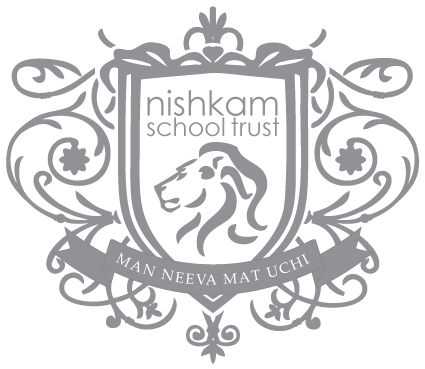 What you will study in Chemistry
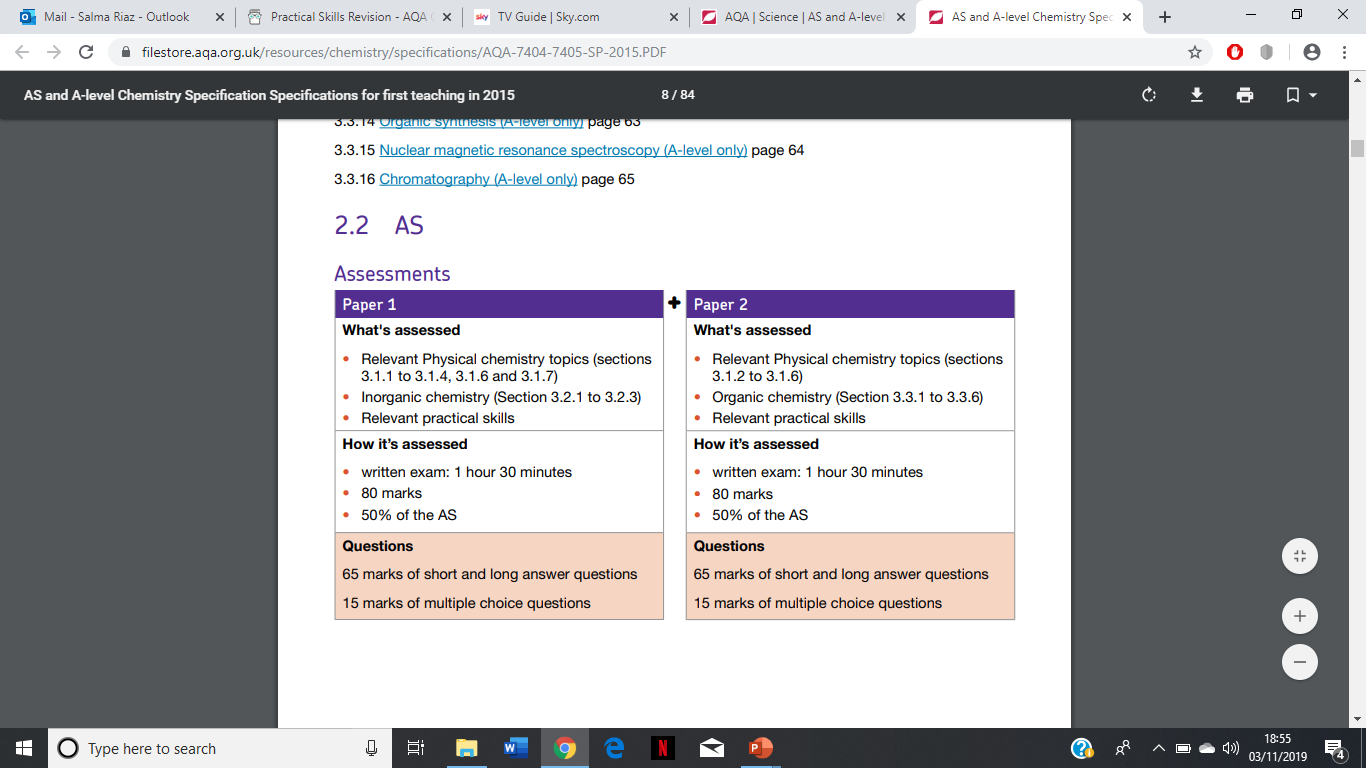 *
More than Academic Excellence | More than a School | More than ‘Self’
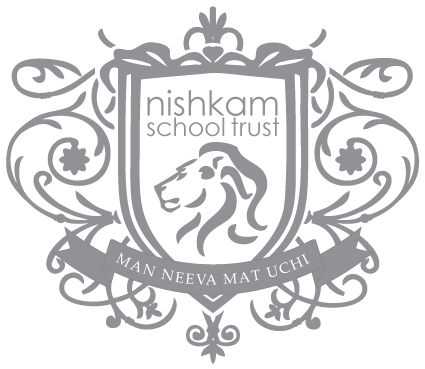 An example topic from Chemistry
Topic: Halogenoalkanes

You will learn:
How to name and distinguish them
How to synthesis a haloalkane from an alkene
Use of haloalkanes  e.g. CFCS
Impacts on the environment
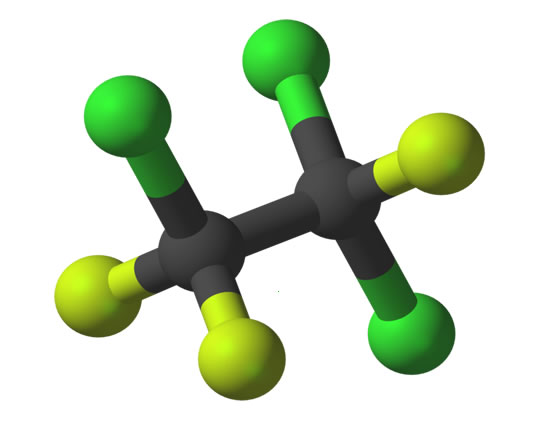 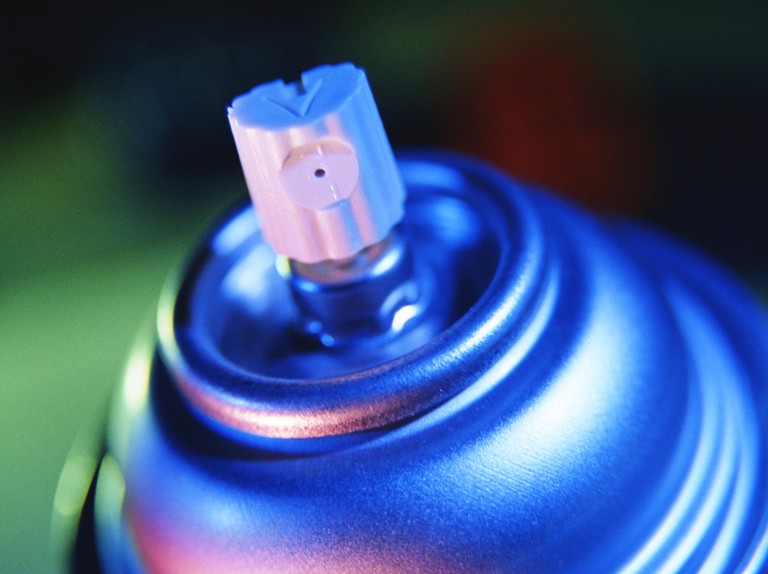 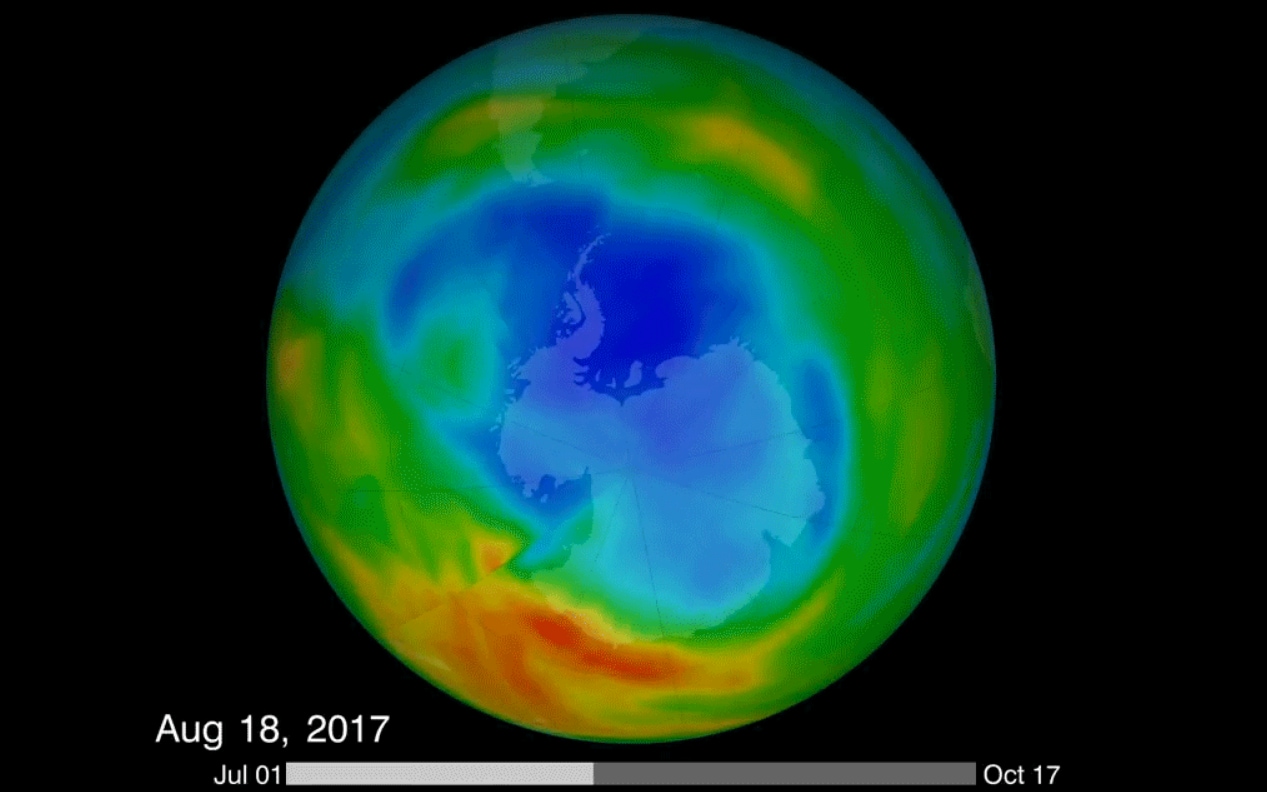 More than Academic Excellence | More than a School | More than ‘Self’
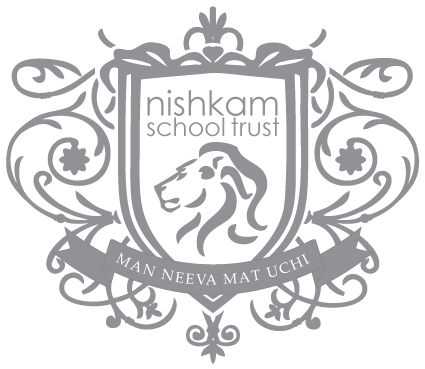 Extra-curricular opportunities in chemistry
Links with UOB masterclasses
Taster days: Imperial College London
Virtual lectures 
Guest lecturers
Chemistry competitions
Big Bang Conference
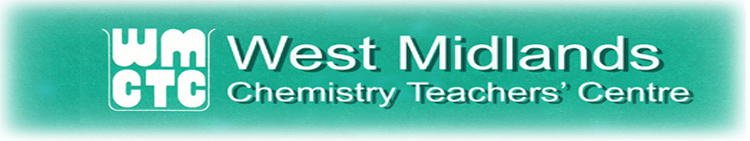 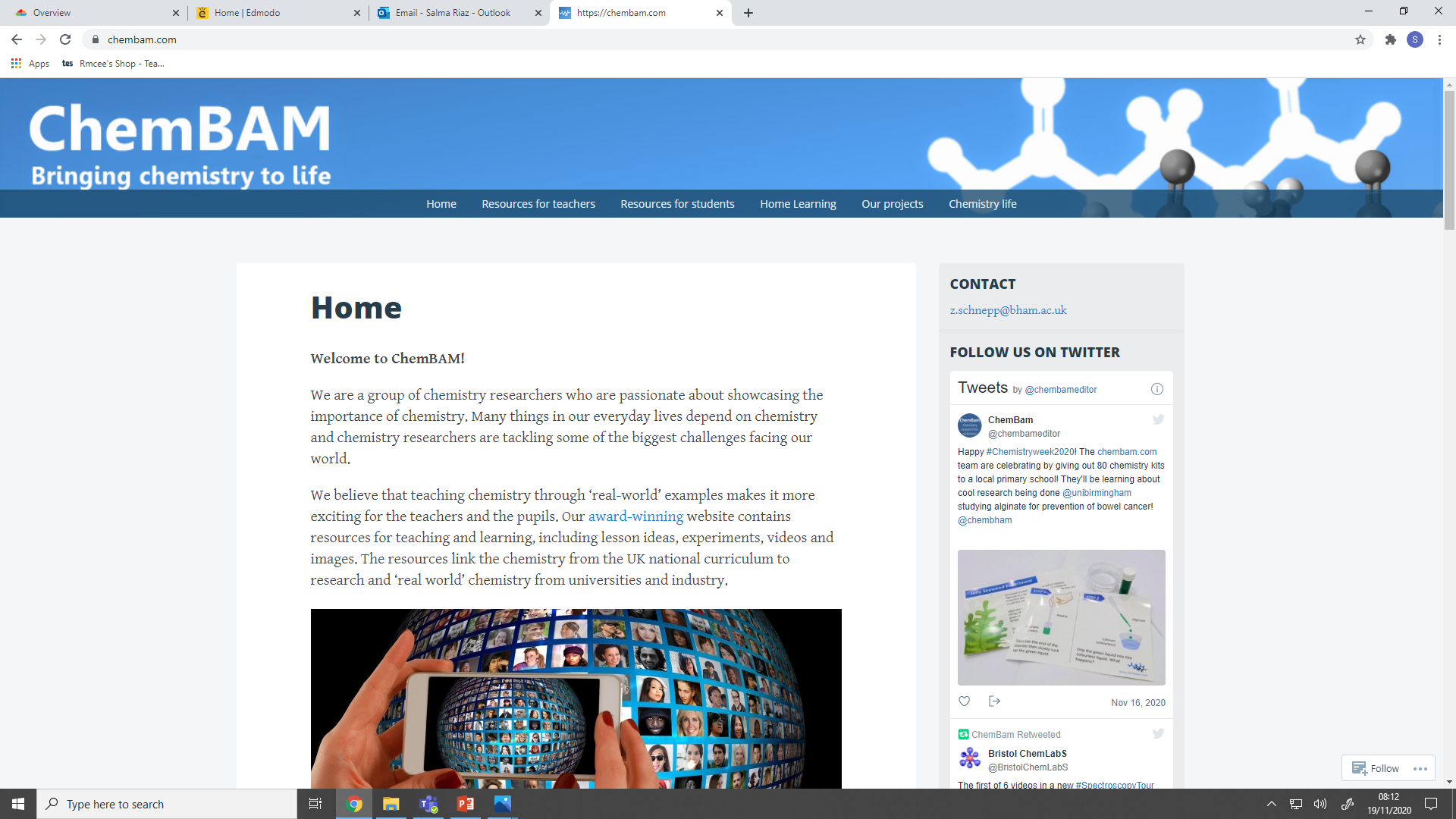 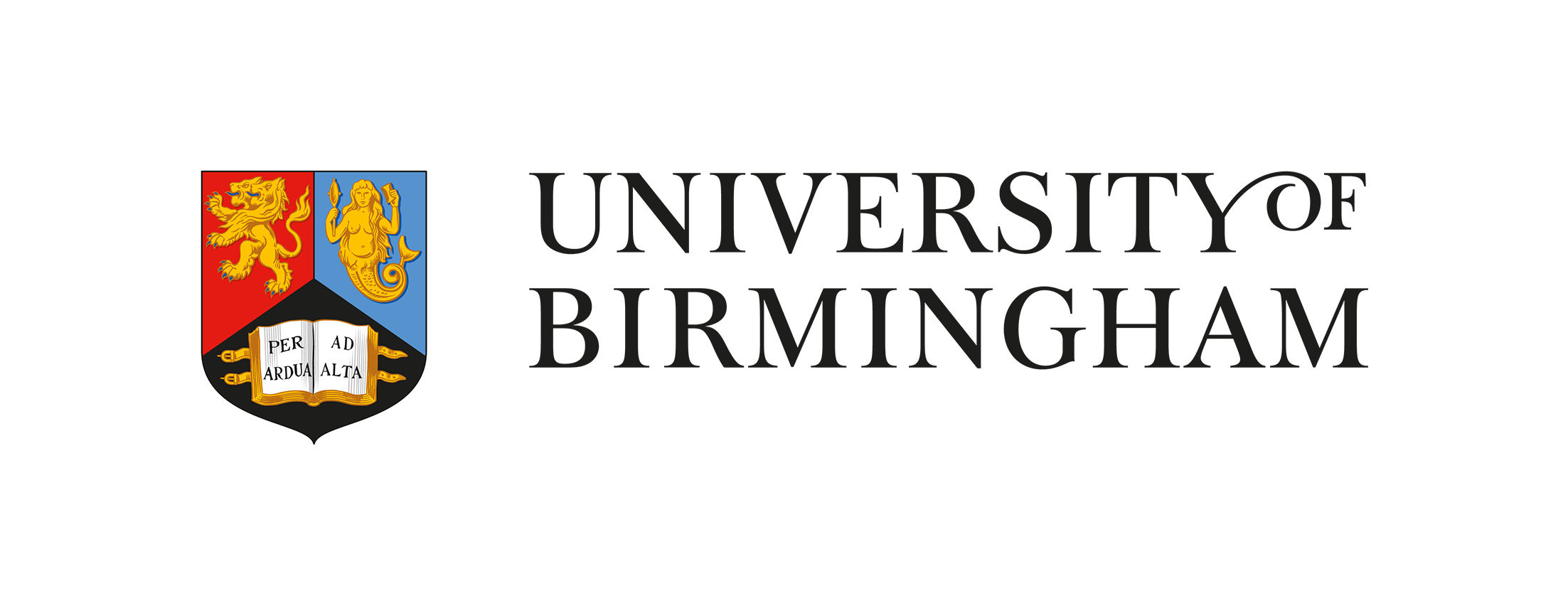 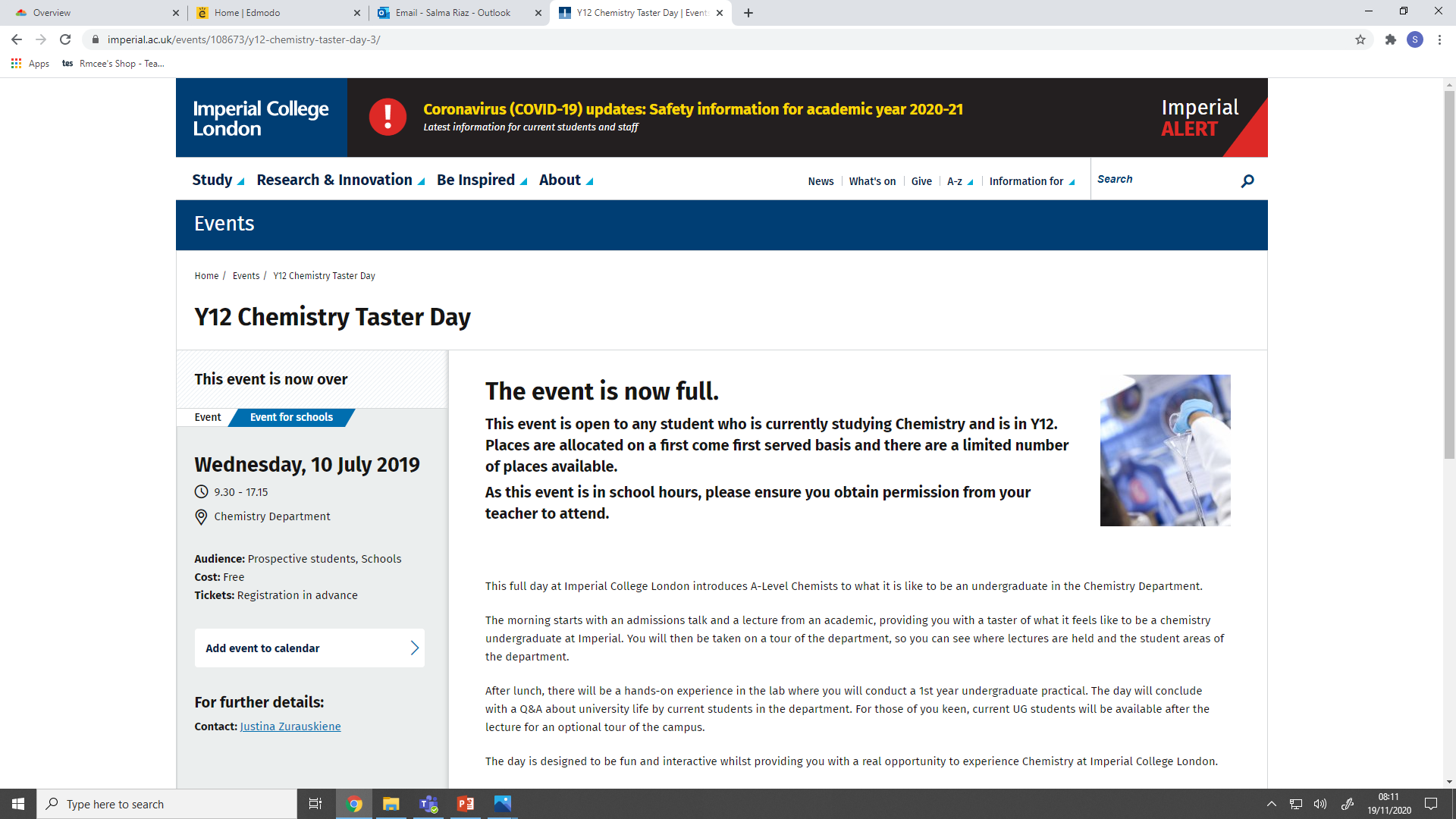 More than Academic Excellence | More than a School | More than ‘Self’
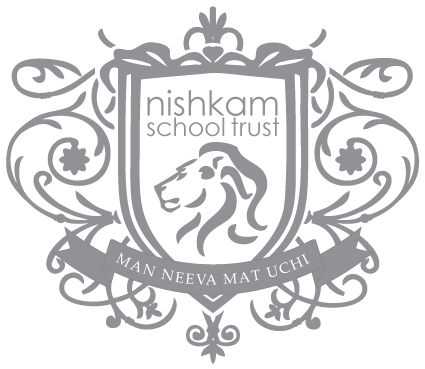 Where can chemistry take you?
*
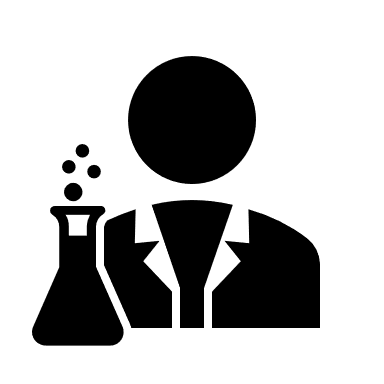 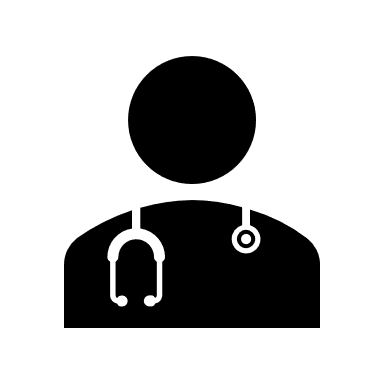 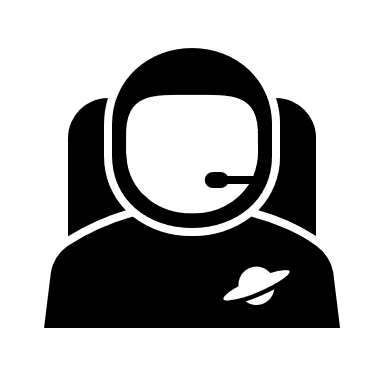 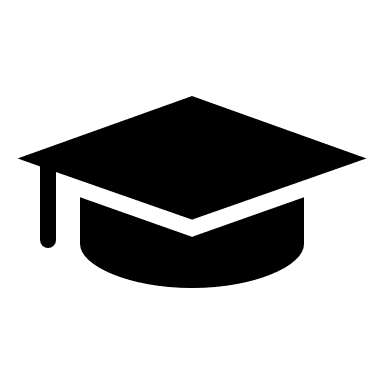 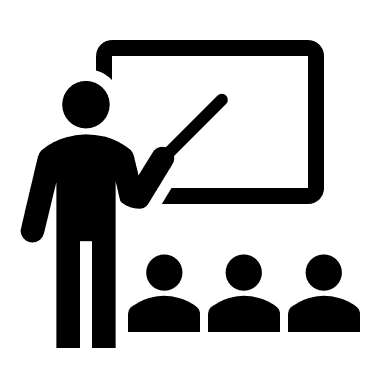 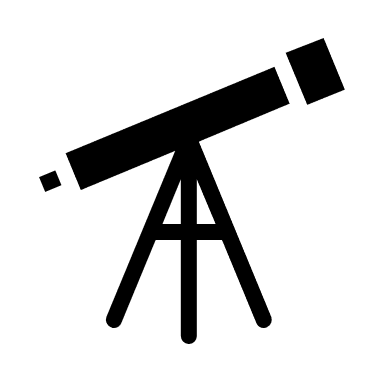 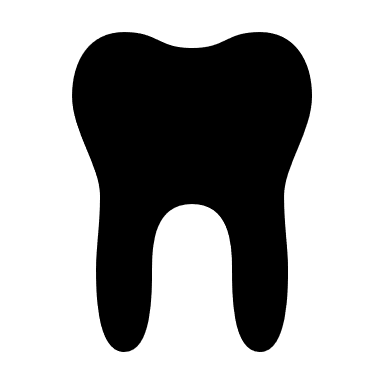 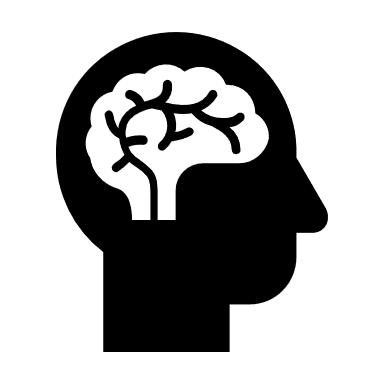 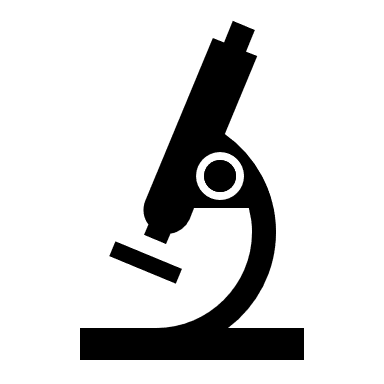 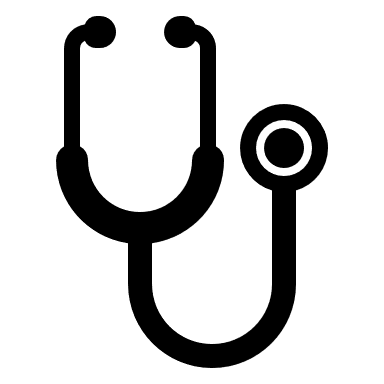 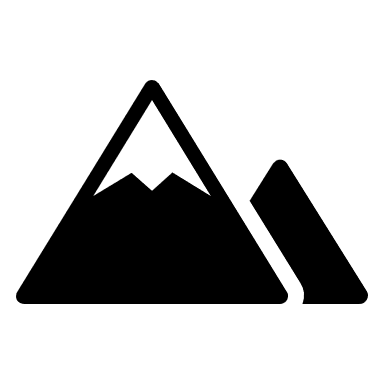 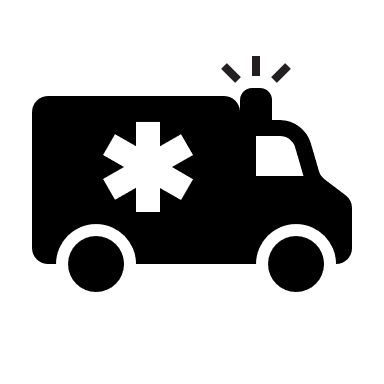 More than Academic Excellence | More than a School | More than ‘Self’
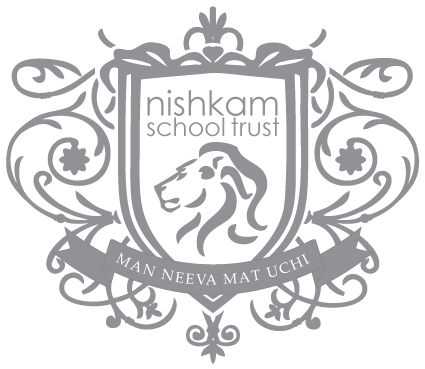 What we expect from you
Hardworking ethos
A can-do attitude
Diligence
Love of chemistry 
Perseverance
More than Academic Excellence | More than a School | More than ‘Self’
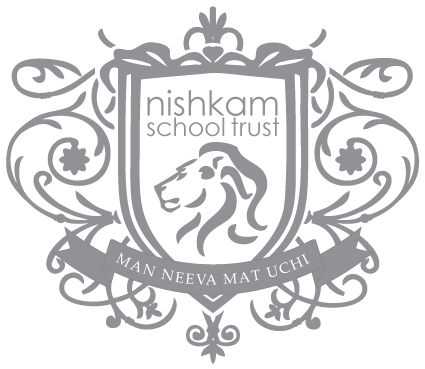 Student perceptions
‘Chemistry is hard and can be overwhelming at first but the teachers really support you and want you to the achieve the best grade possible. It has some interesting topics and can be useful for a lot of degrees’

‘Chemistry has taught me to be patient and take things one step at a time’

‘I like how chemistry challenges me, its like a puzzle.’ 

‘Chemistry is great to do at A-level because it leads to lots of different avenues from geology to medicine. I have been able to see things around me differently and appreciate them more knowing the complex chemistry involved.’
More than Academic Excellence | More than a School | More than ‘Self’
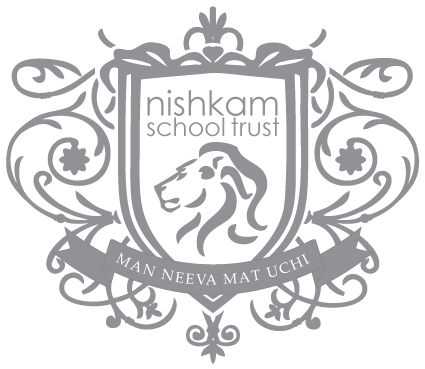 Qualification details
5 GCSEs A*-C including Maths and English at grade 6
Grade 6 or above in Chemistry 

Desirable: Grade 7 in chemistry and maths
More than Academic Excellence | More than a School | More than ‘Self’
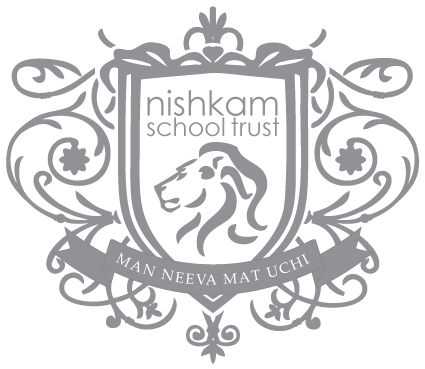 All of the Nishkam Sixth Form Open Evening resources can be found on the school's website within the Sixth Form section.Applications are also now open and are available to complete electronically through the 'Apply' section of our Sixth Form page.
More than Academic Excellence | More than a School | More than ‘Self’
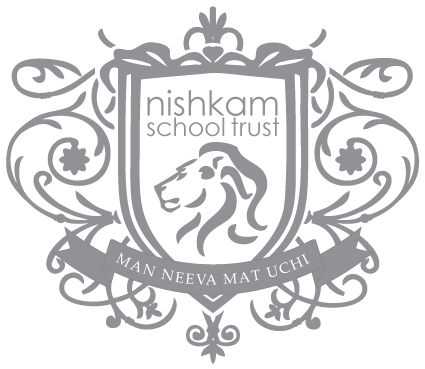 We look forward to welcoming many of you to our classrooms in September 2021
More than Academic Excellence | More than a School | More than ‘Self’